Stray Light AnalysisGOES-13 Imager
Tim Schmit, ASPB
Tony Schreiner, CIMSS
16-Nov-2010

Introduction
Day 255
Day 257
Day 284
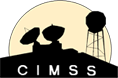 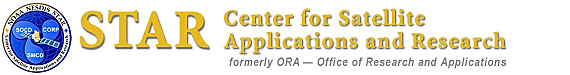 1
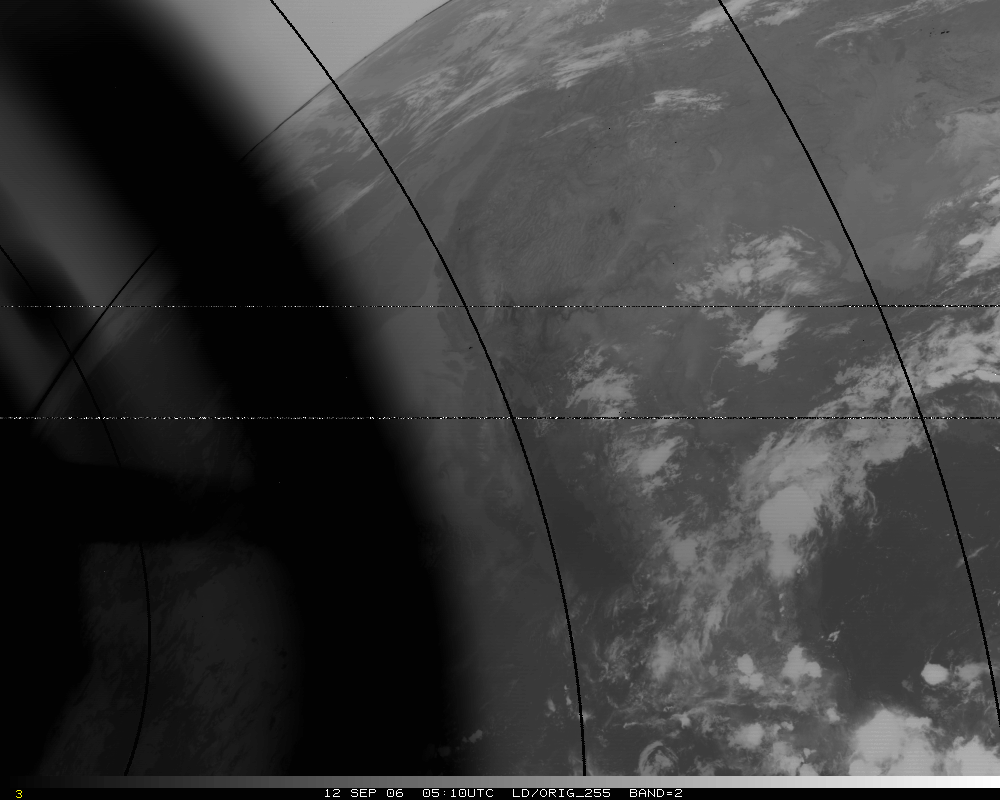 Band 2, Original – too hot by several K!
Band 2, Original – too hot by 50K!
2
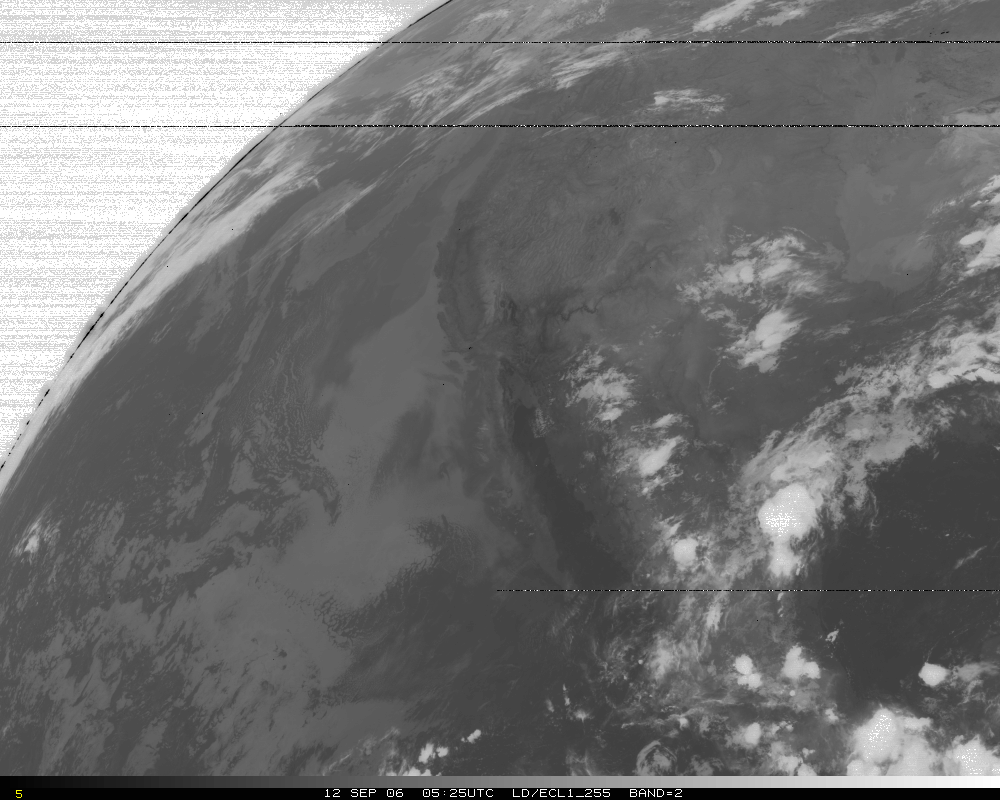 Band 2, later image
3
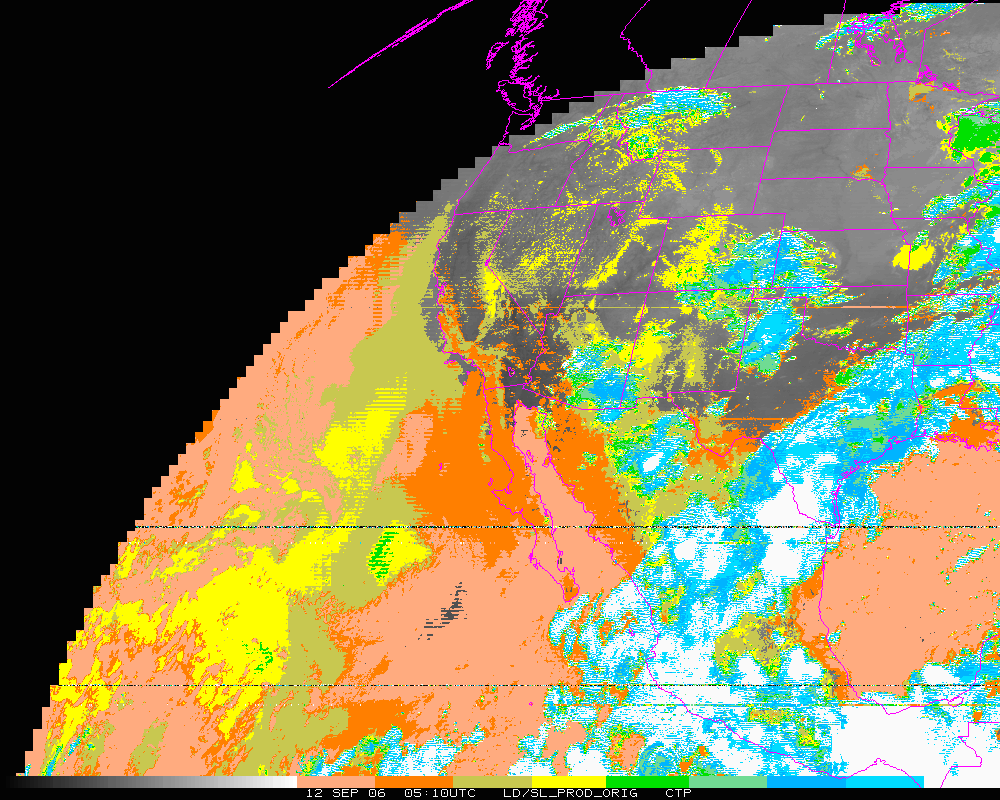 Cloud-top Pressure (color-range). Original – too “cloudy” over some regions, but misses other clouds!
Clear	     Low cloud					High Cloud
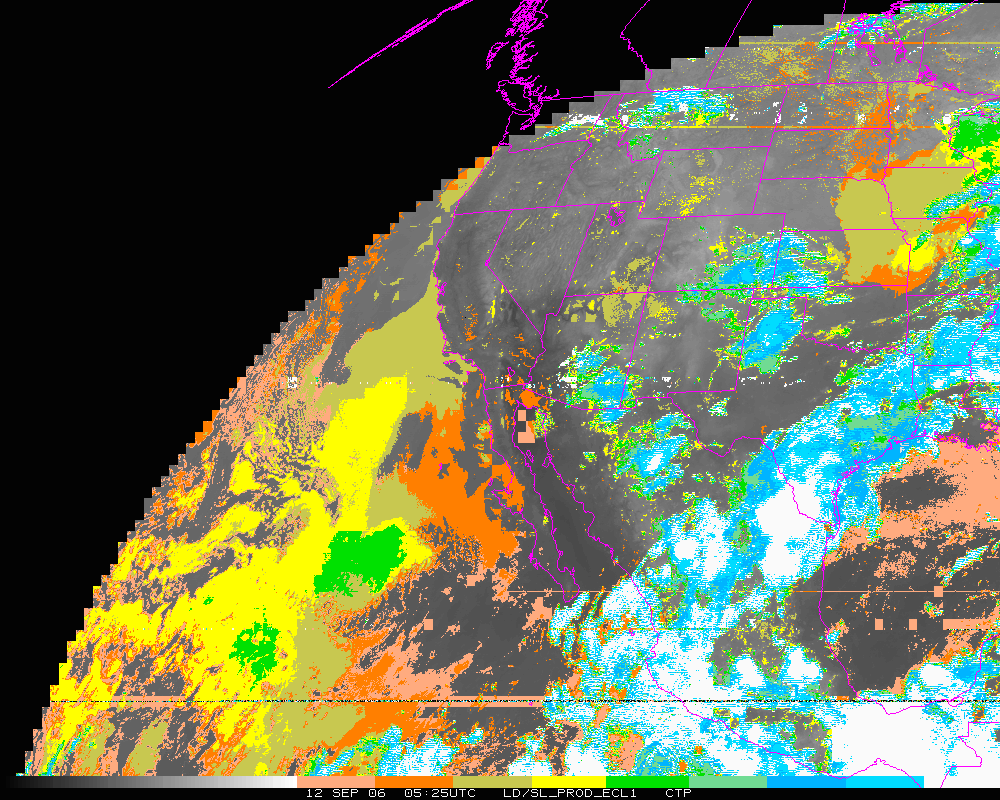 Cloud-top Pressure (color-range). Later image.
Clear	     Low cloud					High Cloud
Stray Light AnalysisGOES-13 Imager
Tim Schmit
ASPB


Day 255
6
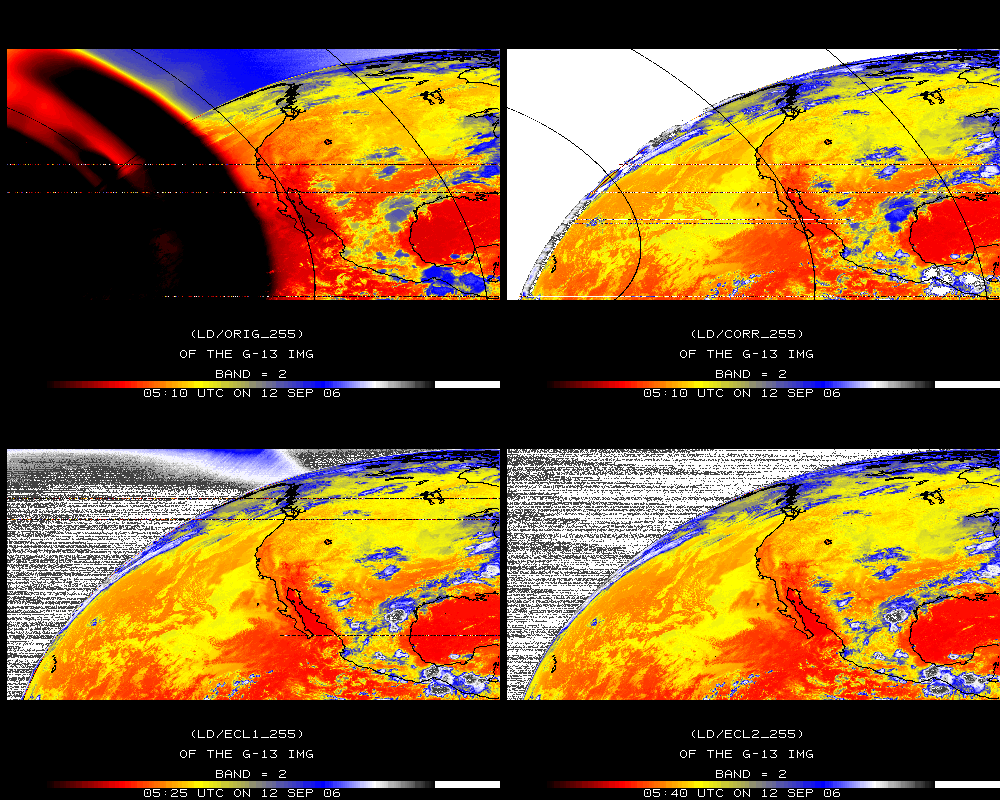 Band 2
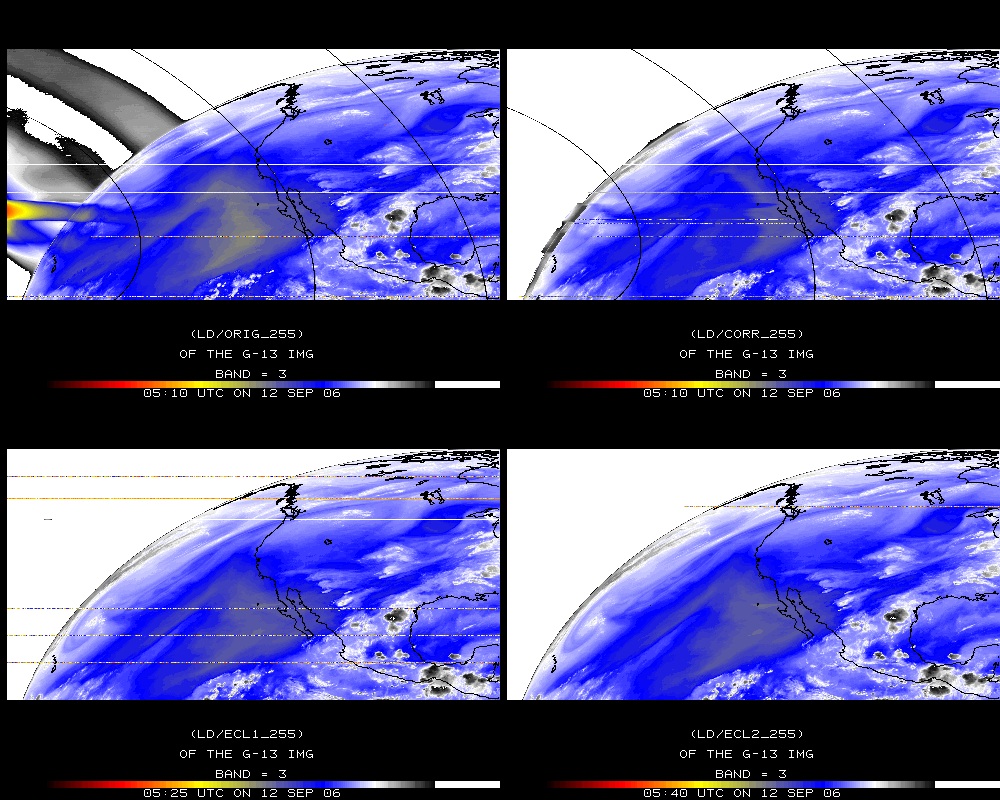 Band 3
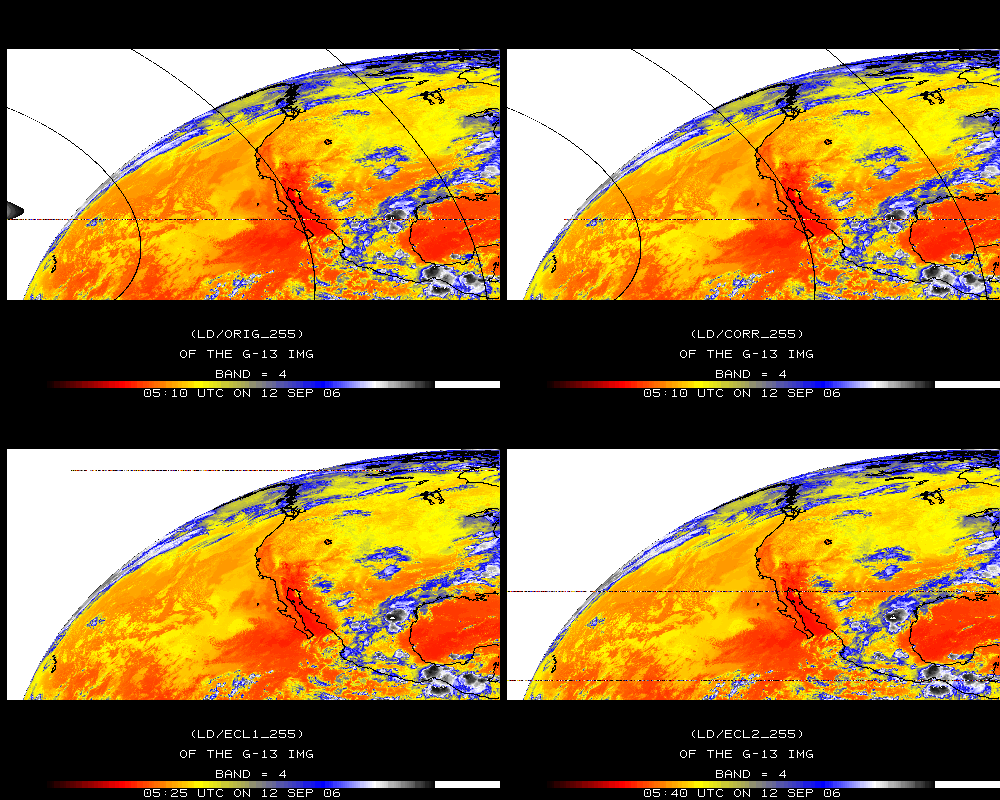 Band 4
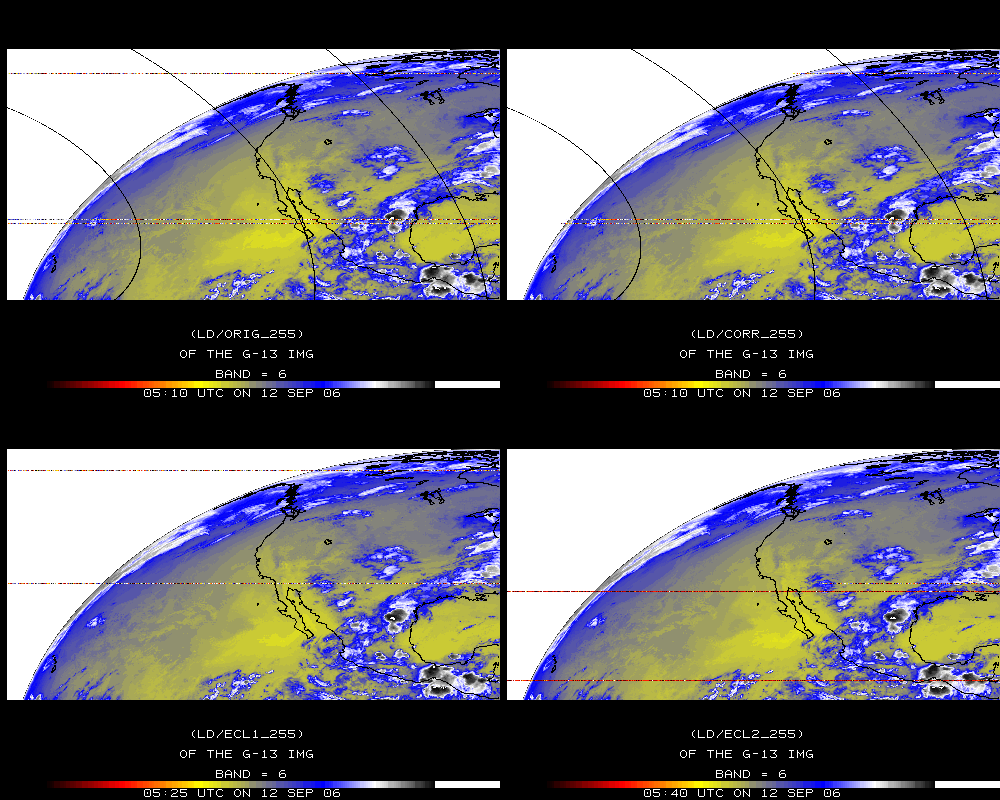 Band 6
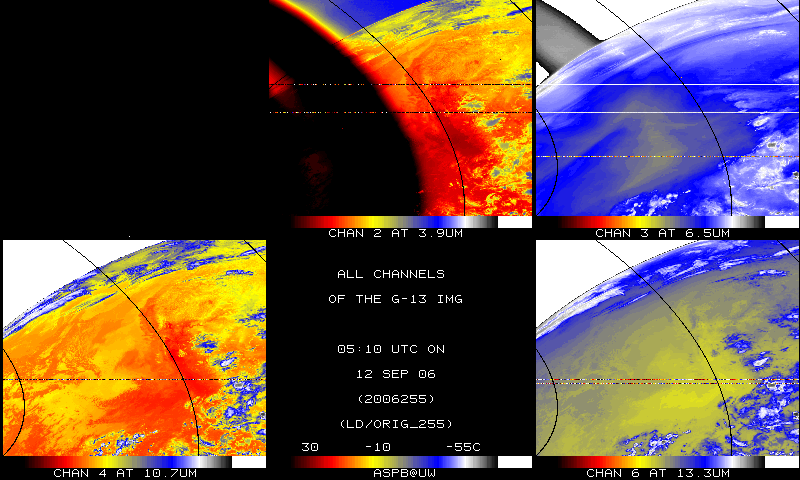 IR bands, Original
11
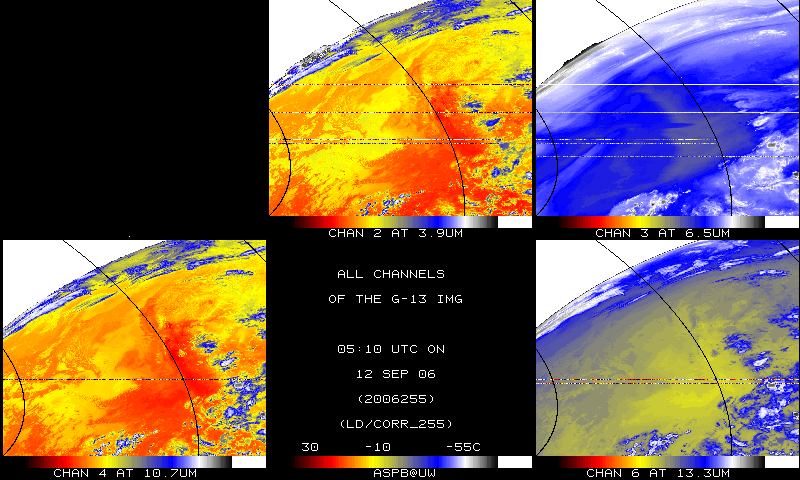 IR bands, Corrected
12
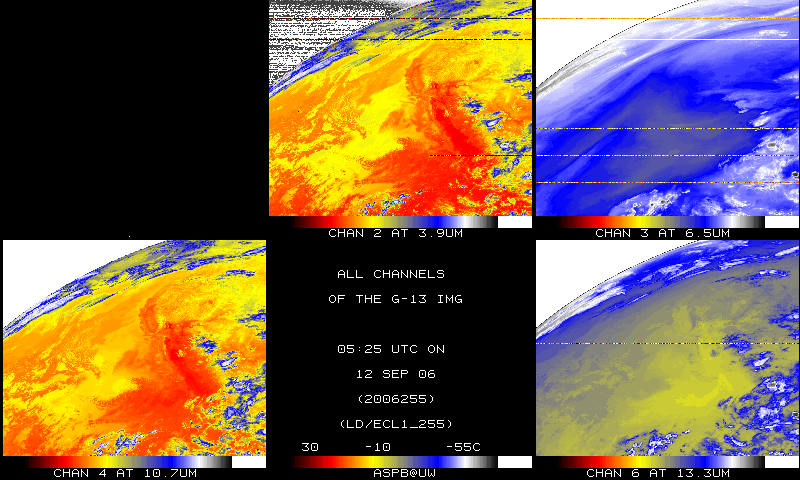 IR bands, 15-minutes later
13
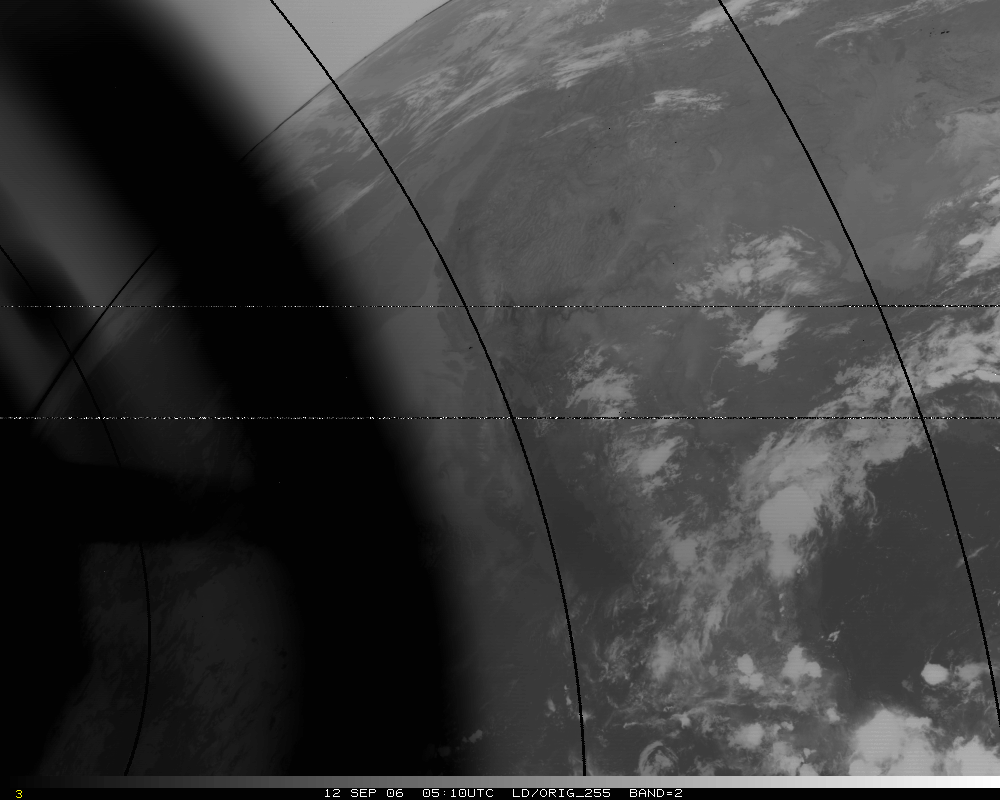 Band 2, Original
14
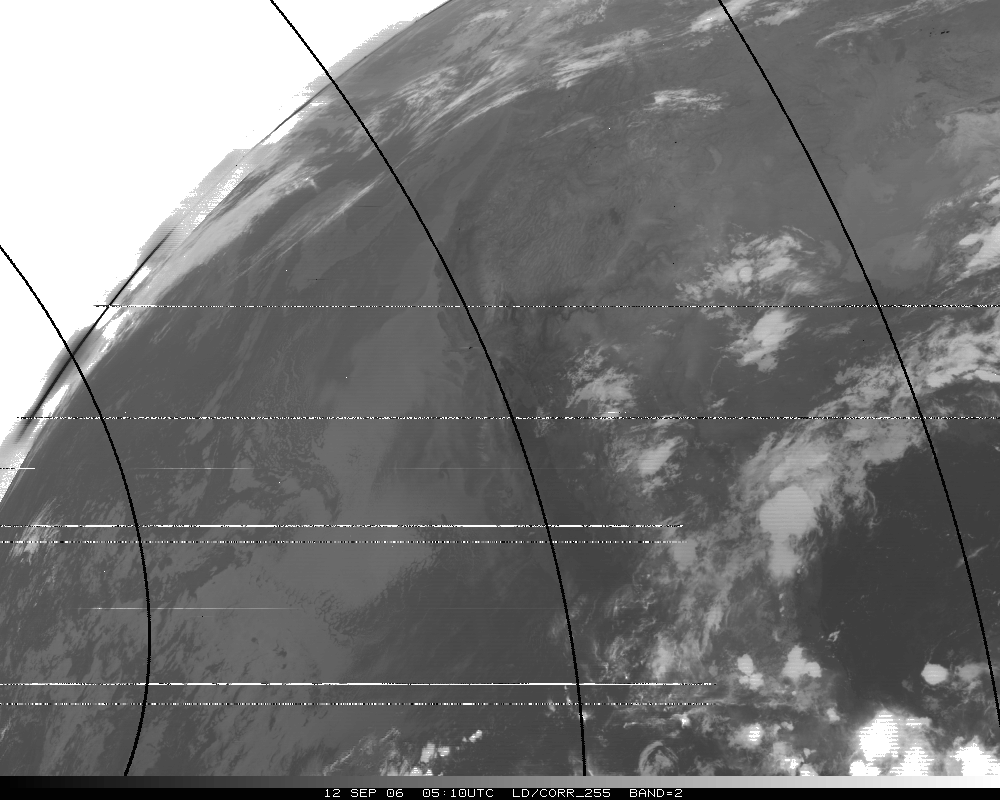 Band 2, Corrected
15
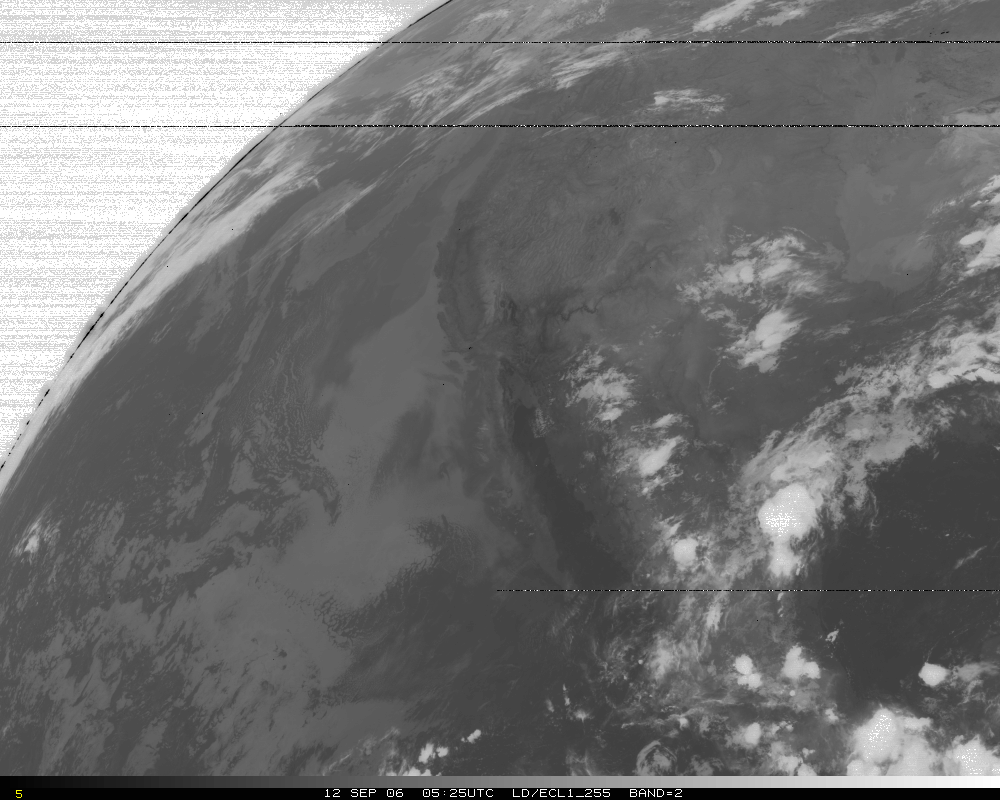 Band 2, later image
16
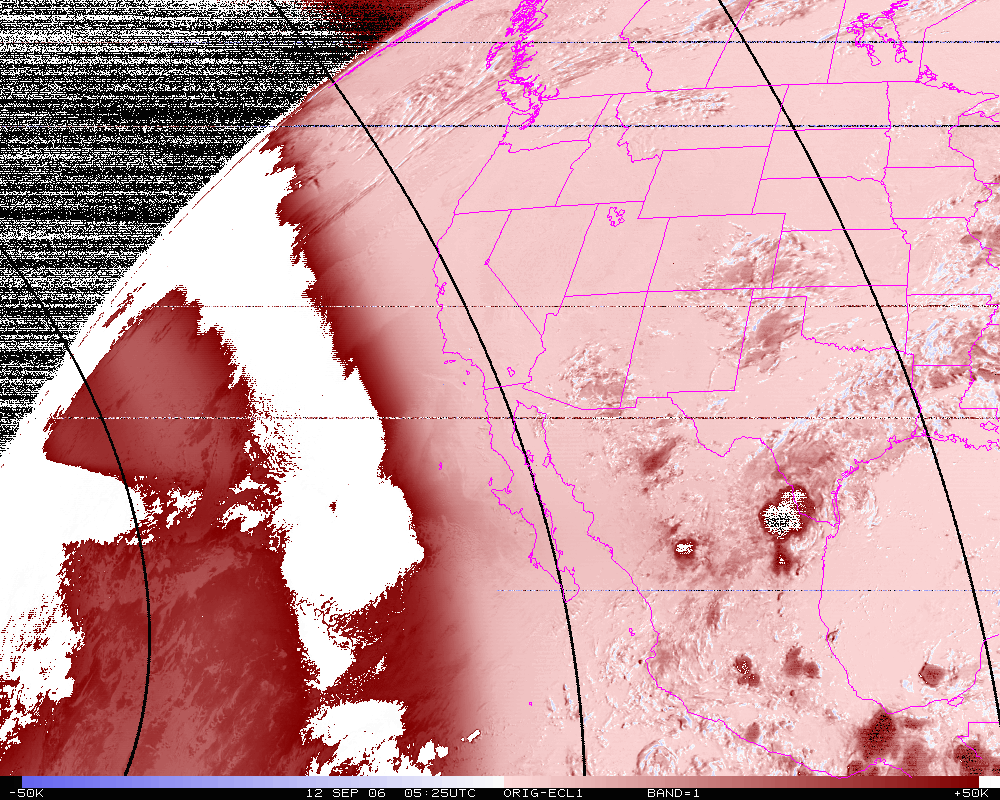 Band 2, difference image (org-eclipse)
17
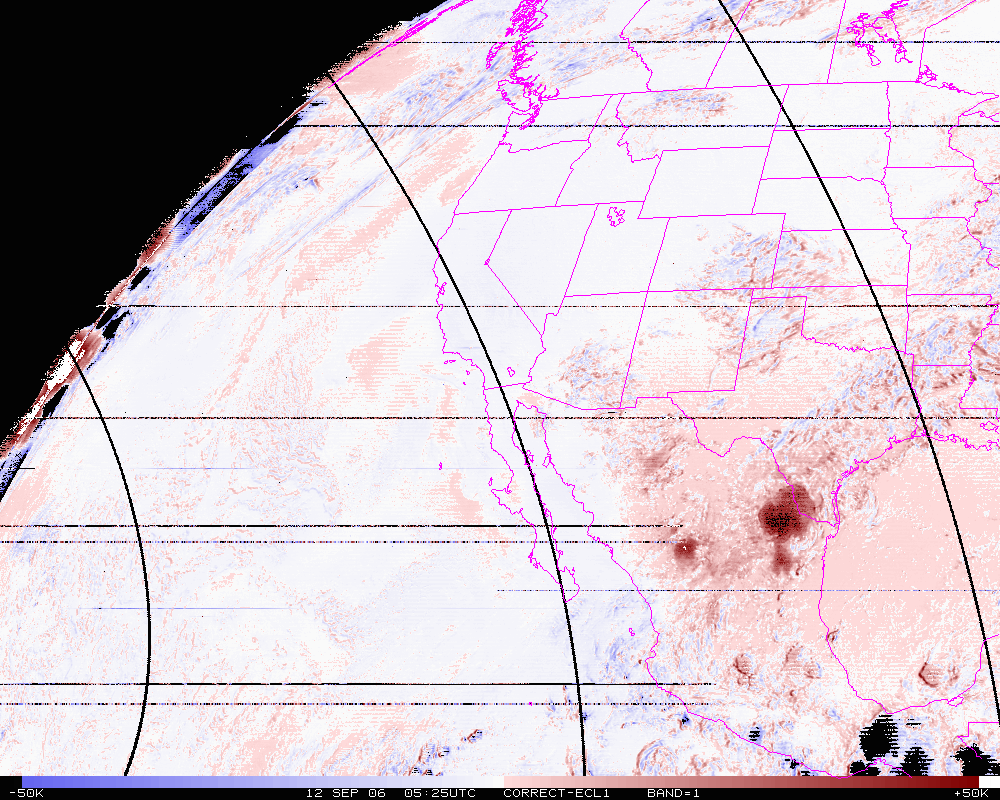 Band 2, difference image (corrected-eclipse)
18
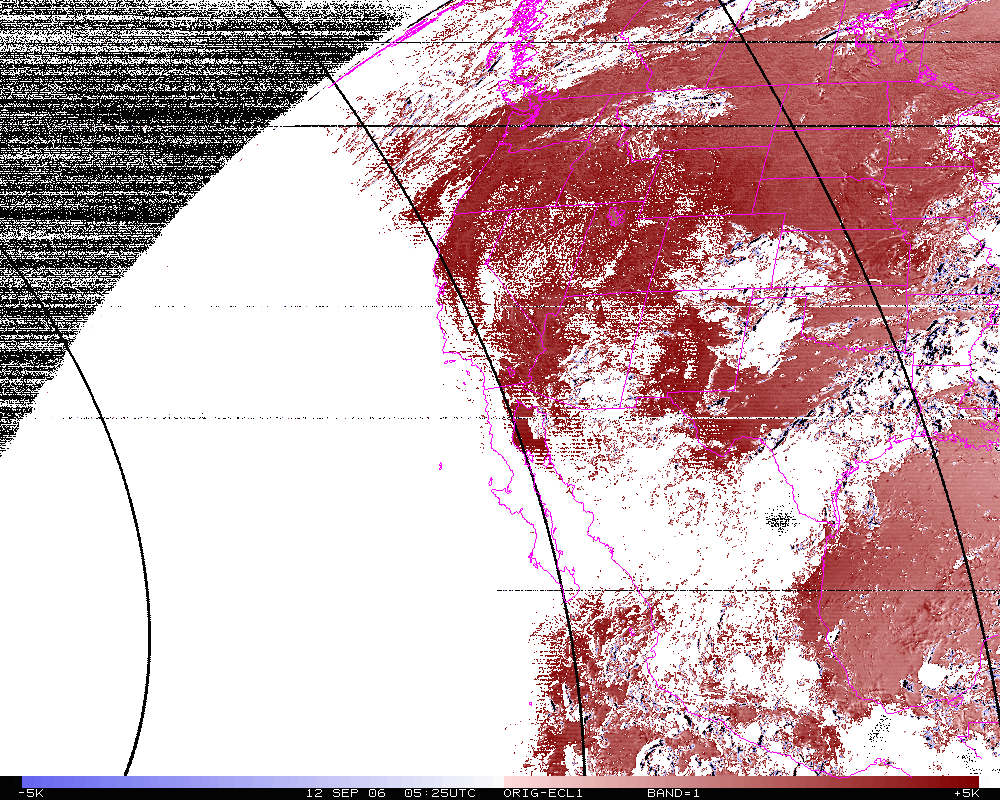 Band 2 Difference
N=14342
Mean= 4.0K
Band 2, difference image (org-eclipse) Smaller range.
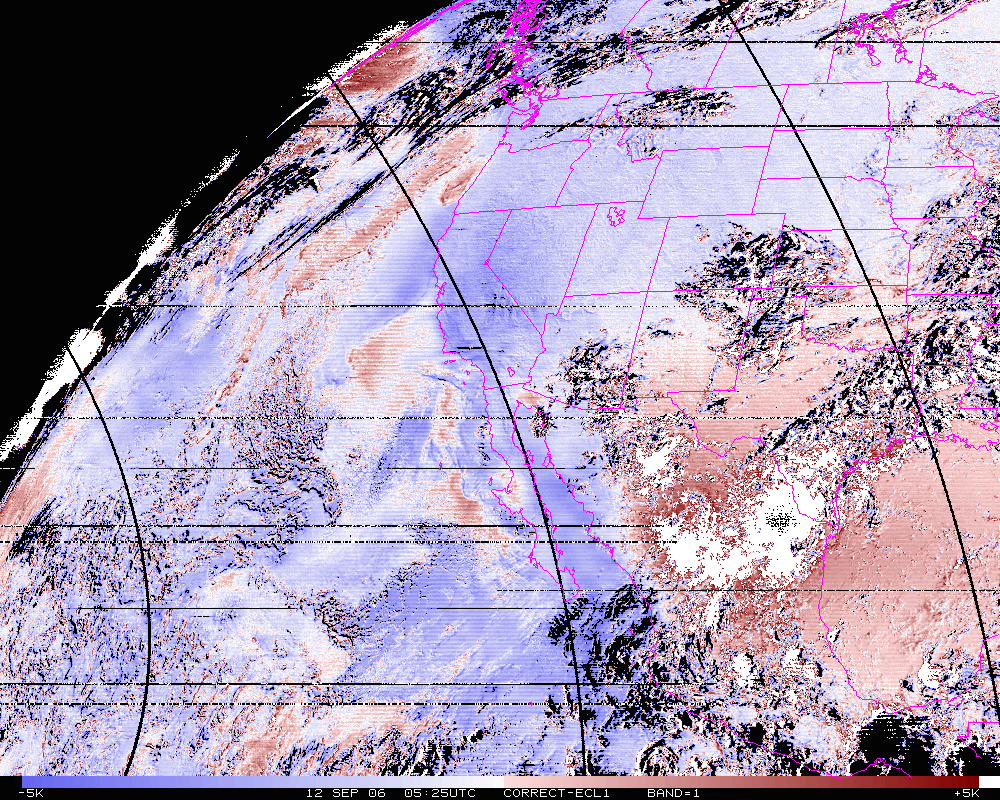 Band 2 Difference
N=14342
Mean= -1.1K
Band 2, difference image (corrected-eclipse). Smaller range.
GOES CTP
GOES Imager Cloud-top pressure (and cloud mask)
During the nighttime, uses the brightness temperature difference between the 4 and 11 micrometer bands. 
In general, if the 4 um is colder than the 11 um, than a cloud is assumed.
Also, the 11 um data are compared to a background Sea Surface Temperature.
The 4 um data are not used in the cloud-top pressure determination, just in the cloud mask (cloud/ no cloud).
21
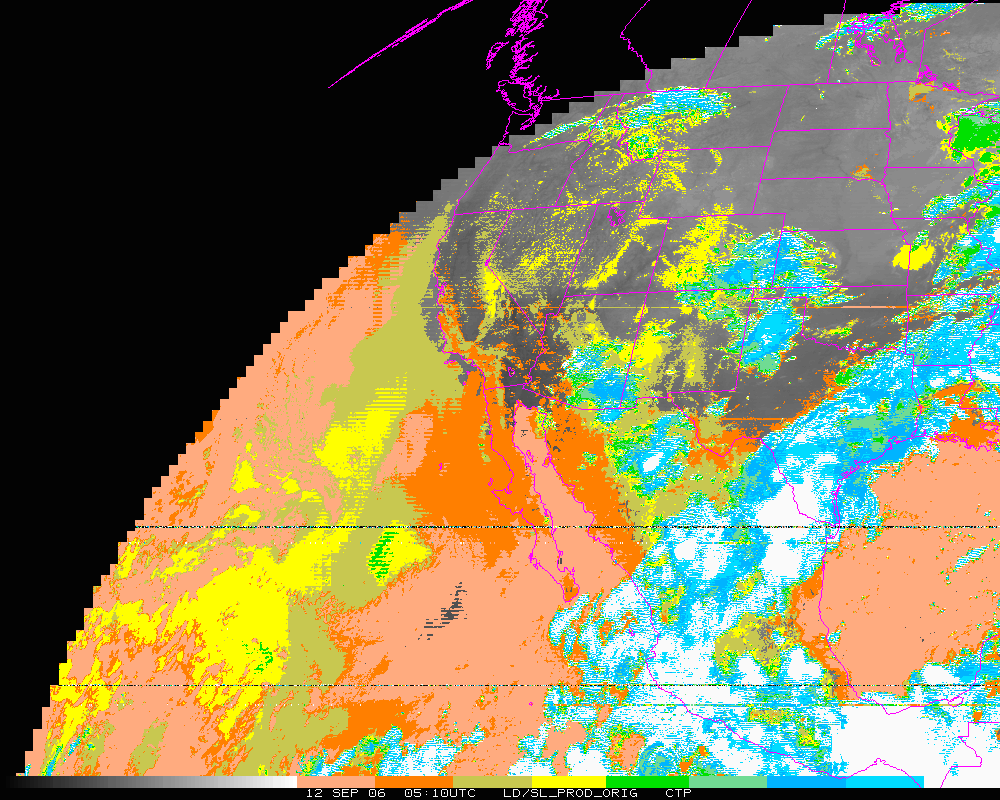 Cloud-top Pressure (color-range). Original
Clear	     Low cloud					High Cloud
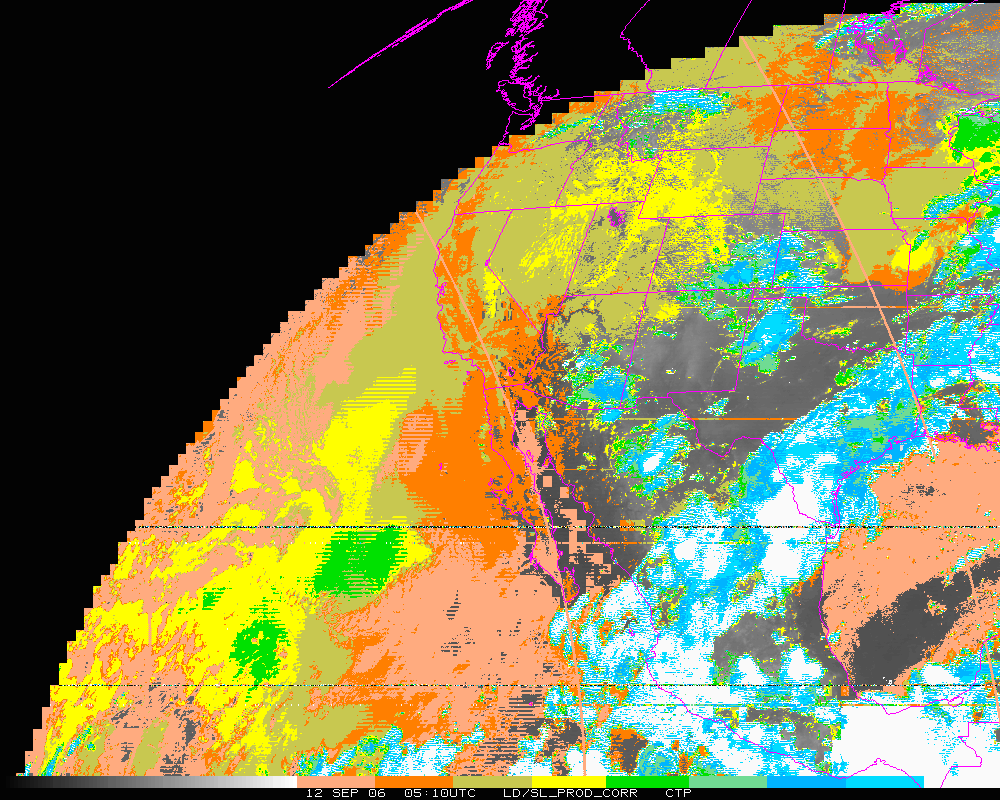 Cloud-top Pressure (color-range). Corrected
Clear	     Low cloud					High Cloud
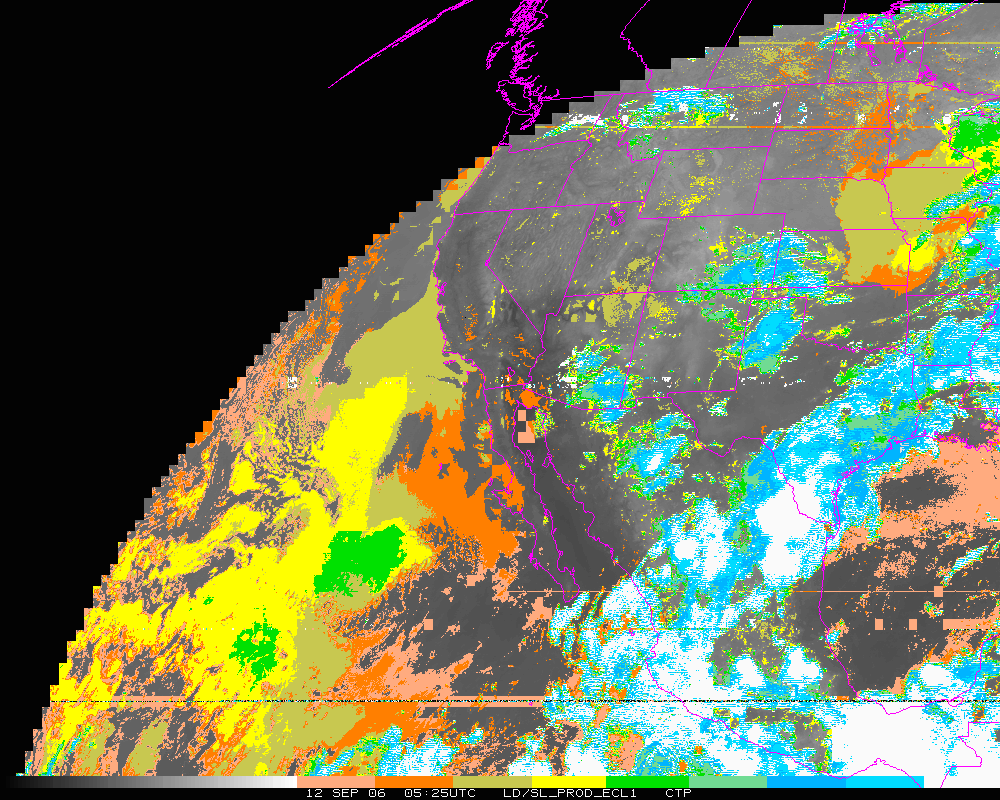 Cloud-top Pressure (color-range). Eclipse 1
Clear	     Low cloud					High Cloud
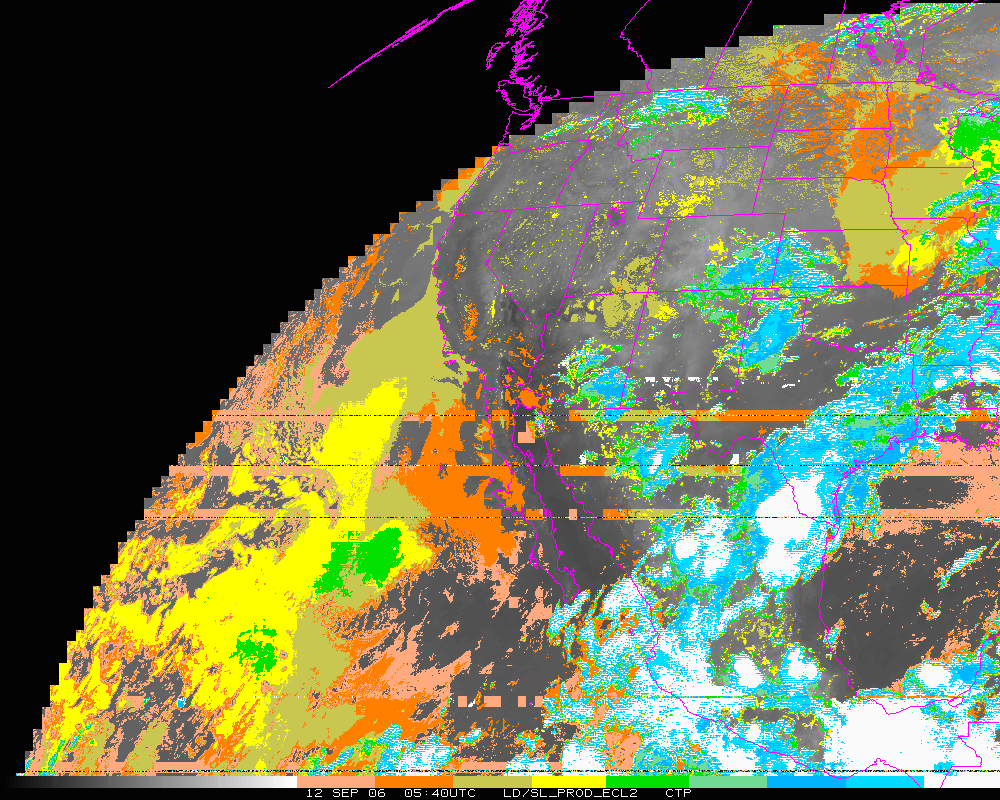 Cloud-top Pressure (color-range). Eclipse 2
Clear	     Low cloud					High Cloud
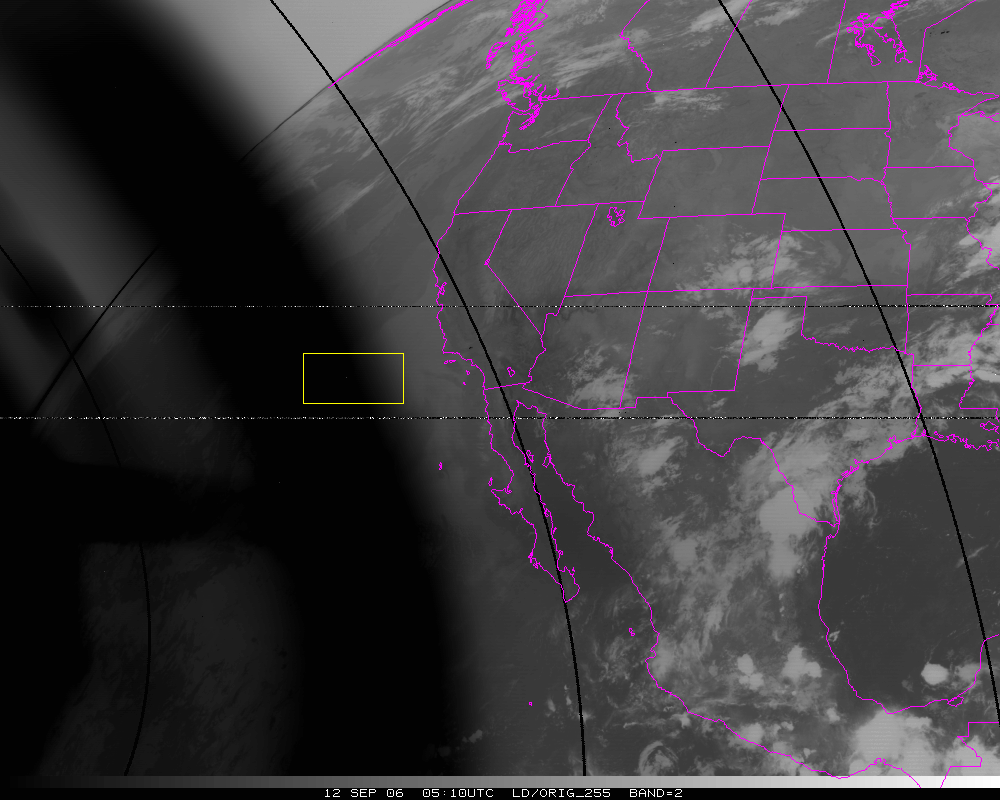 Band=2
N=10302
Org Mean= 325.6K
Cor. Mean= 281.0K
Ecl. Mean= 281.2K
26
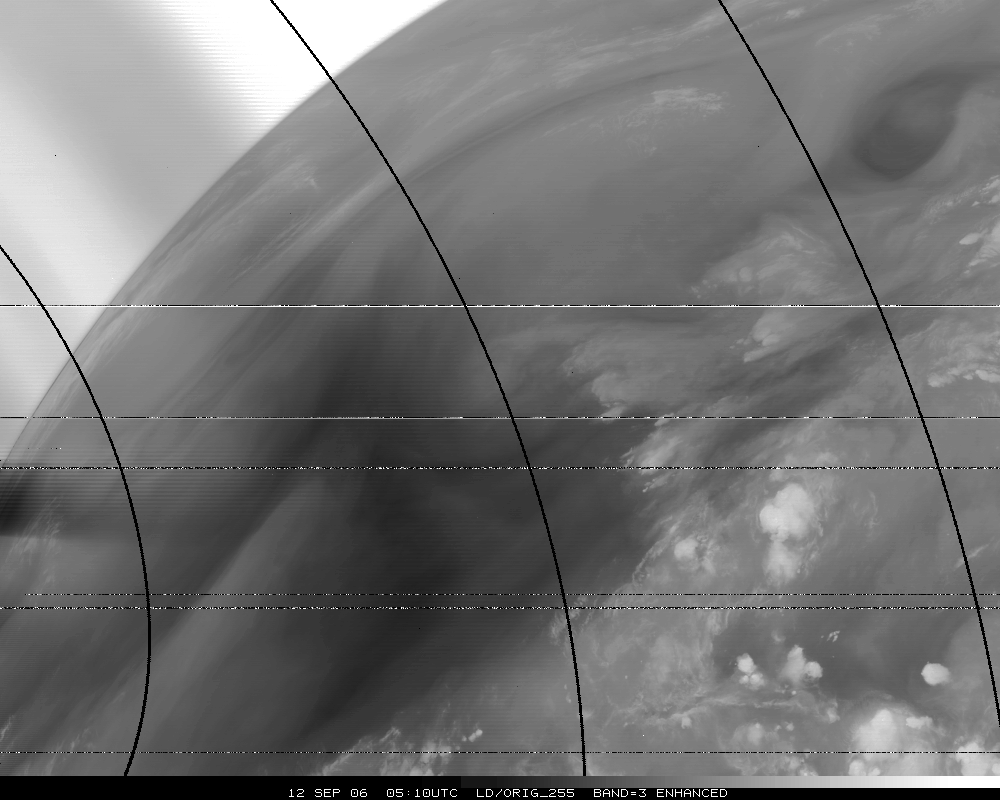 Band 3, Original
27
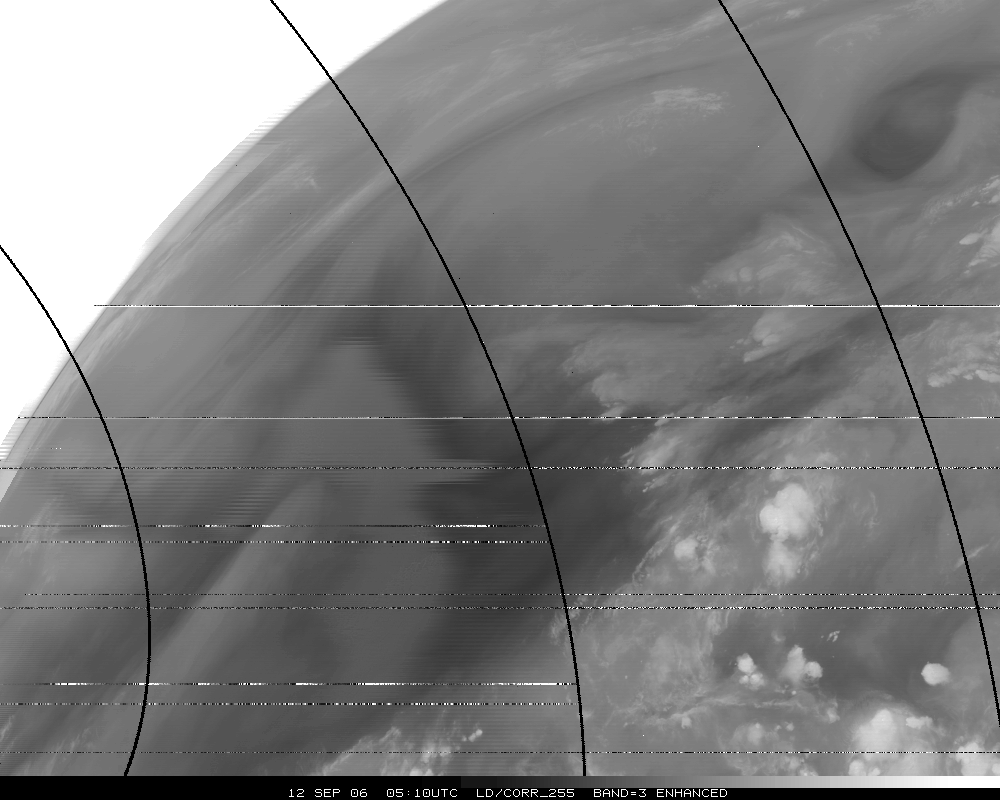 Band 3, Corrected
28
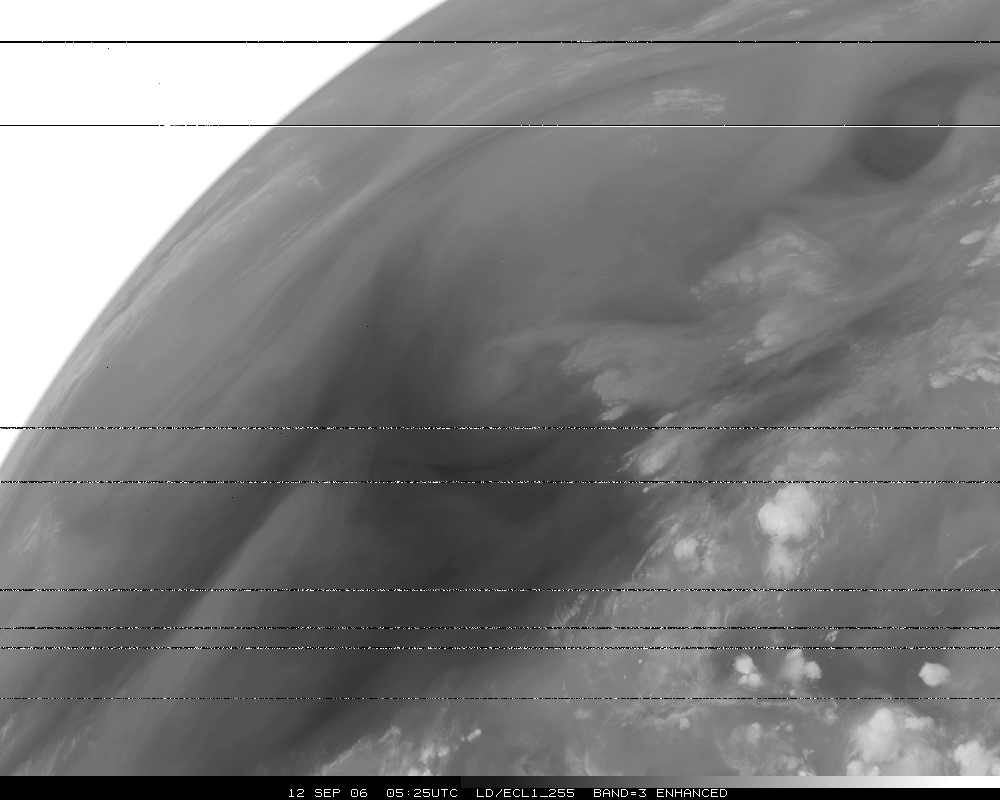 Band 3, Eclipse
29
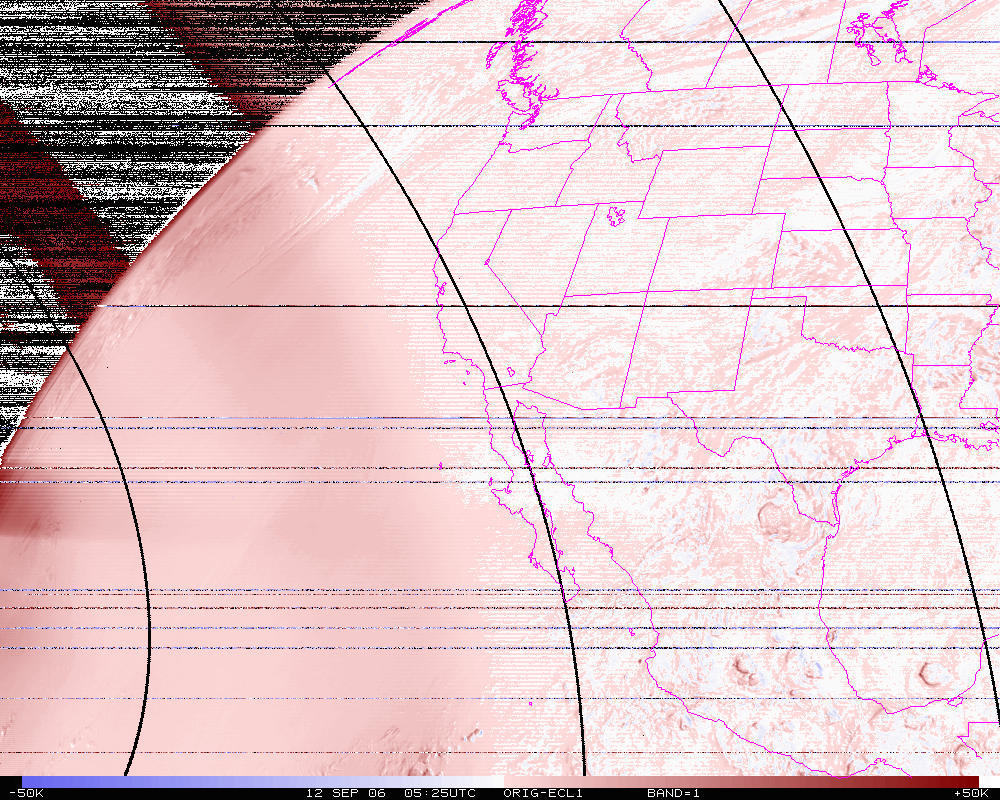 Band 3, difference image (org-eclipse)
30
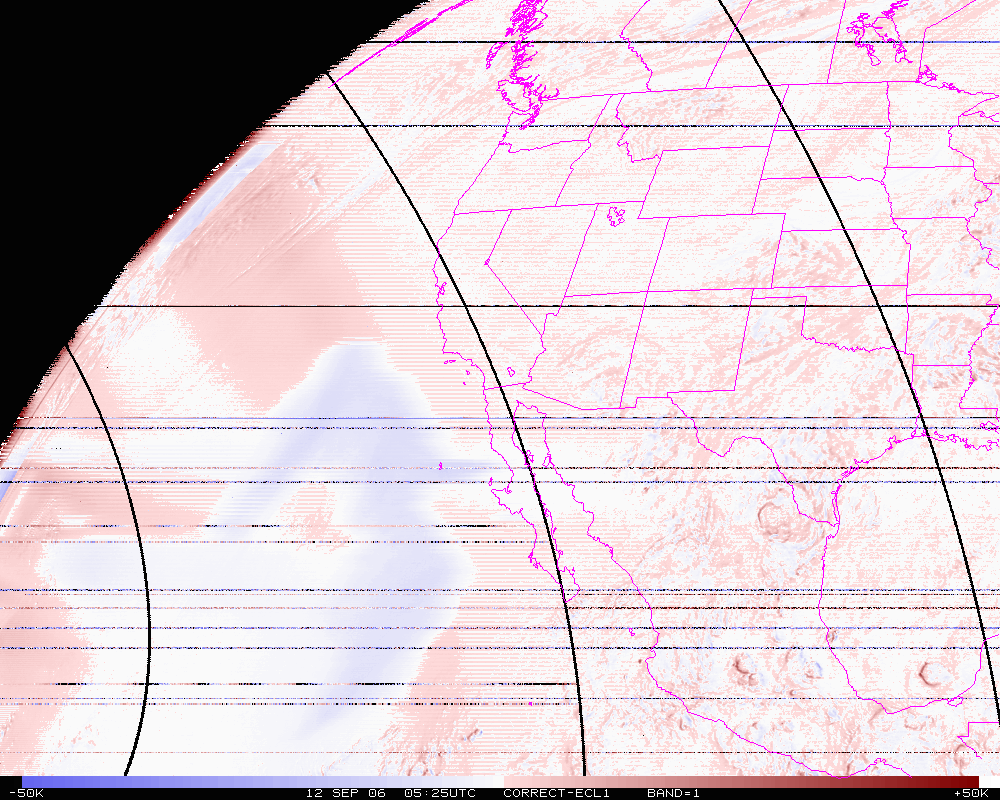 Band 3, difference image (corrected-eclipse)
31
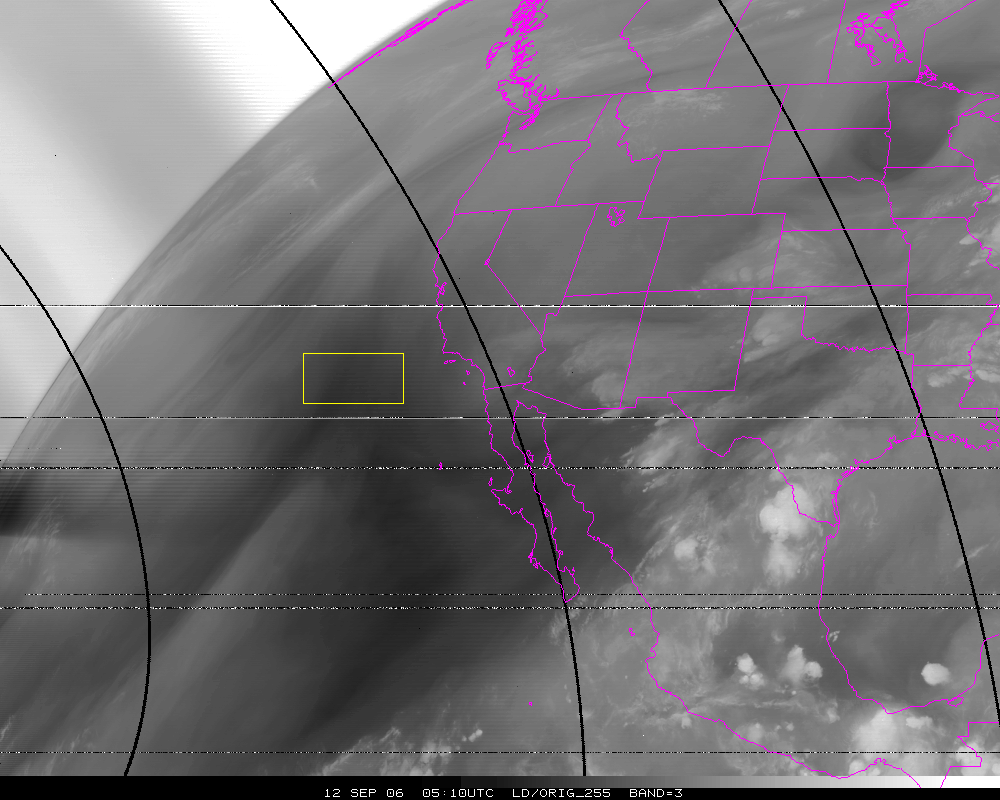 Band=3
N=10302
Org Mean= 258.6K
Cor. Mean= 249.1K
Ecl. Mean=  254.2K
32
Stray Light AnalysisGOES-13 Imager
Tim Schmit
ASPB


Day 257
33
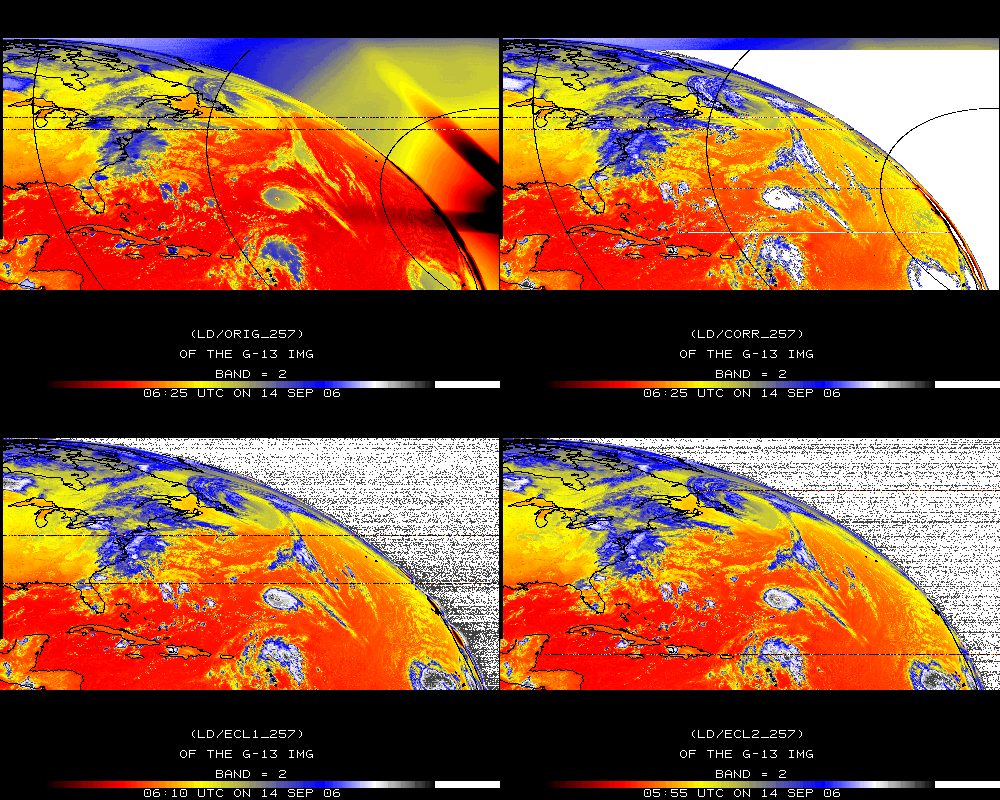 Band 2
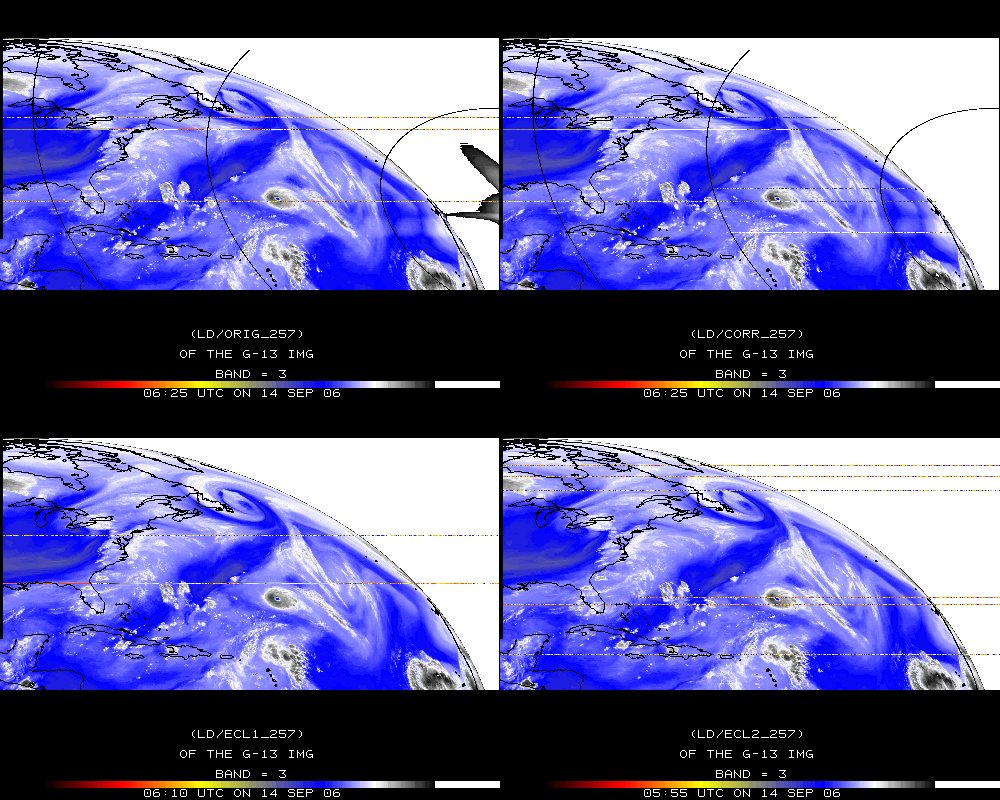 Band 3
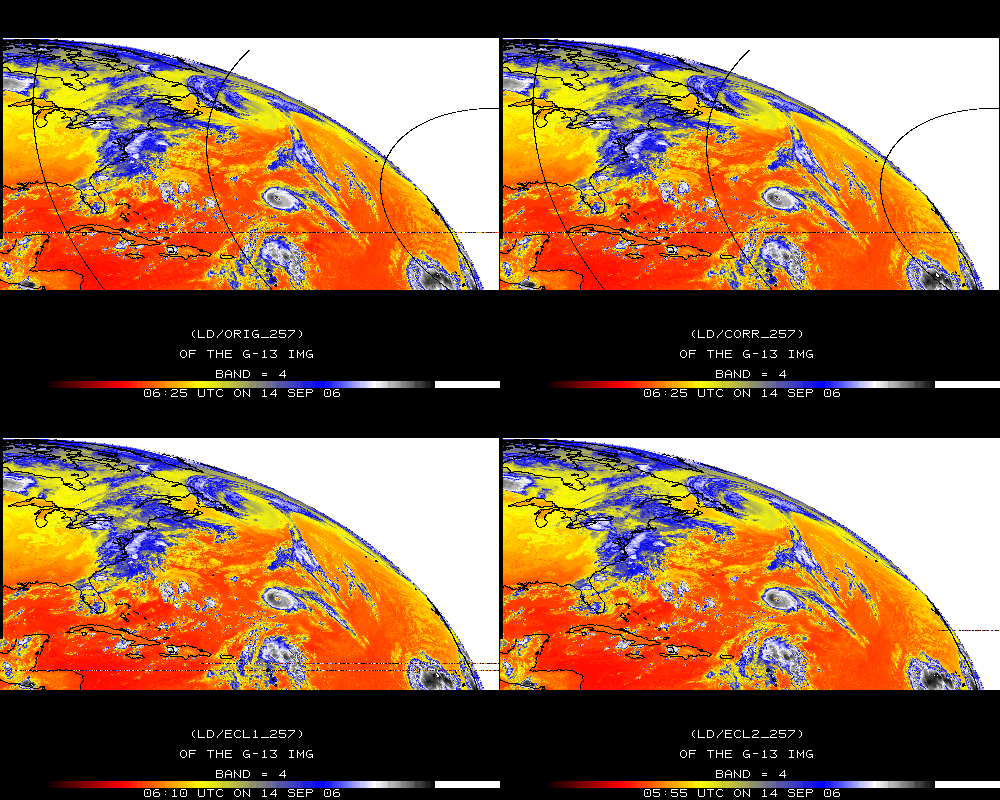 Band 4
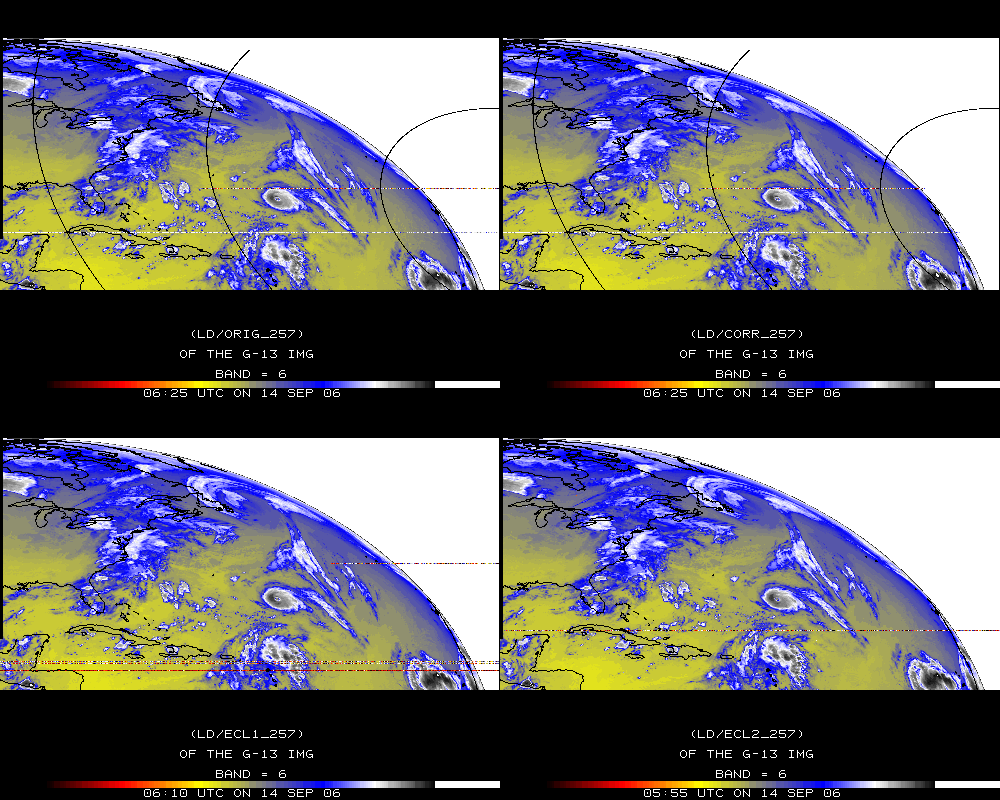 Band 6
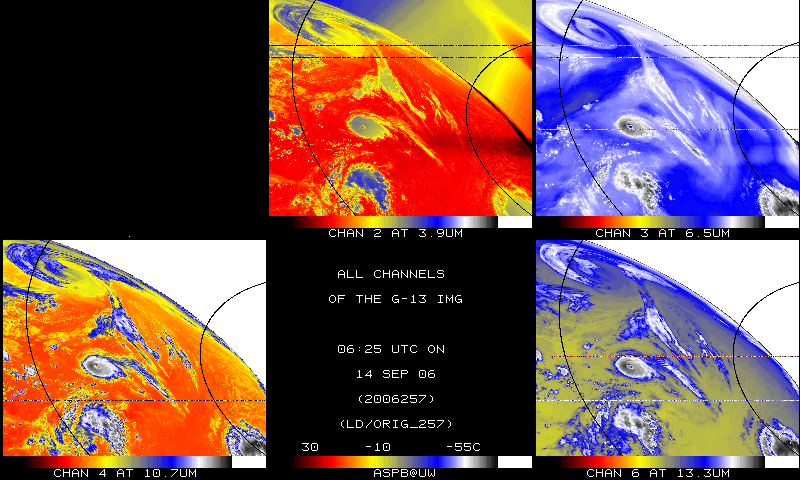 IR bands, Original – Day 257
38
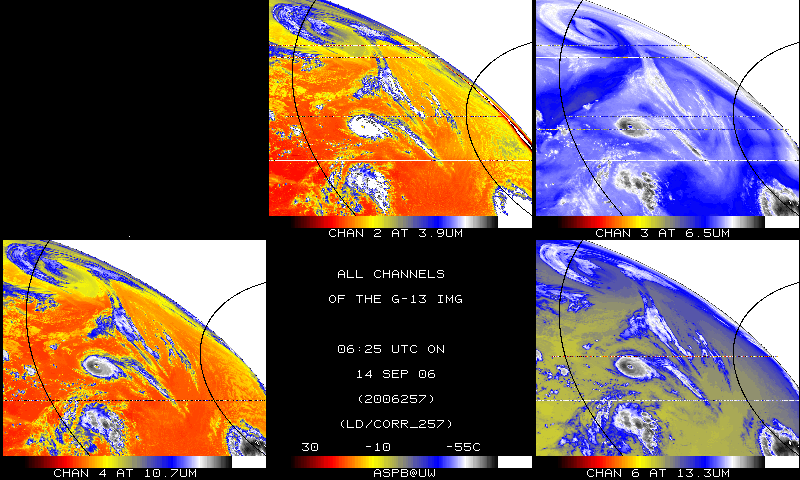 IR bands, Corrected– Day 257
39
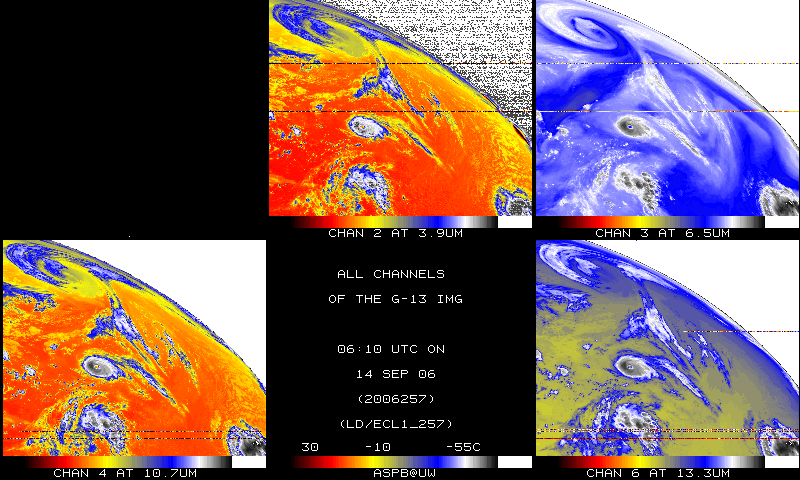 IR bands, 15-minutes earlier – Day 257
40
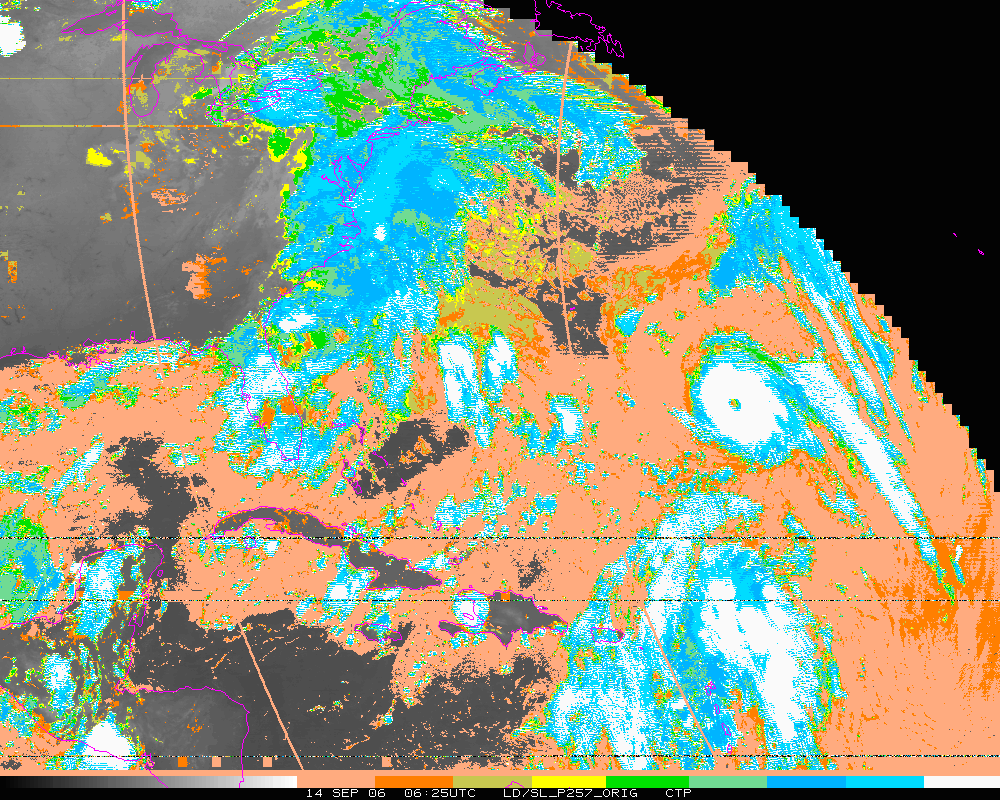 Cloud-top Pressure (color-range). Original
Clear	     Low cloud					High Cloud
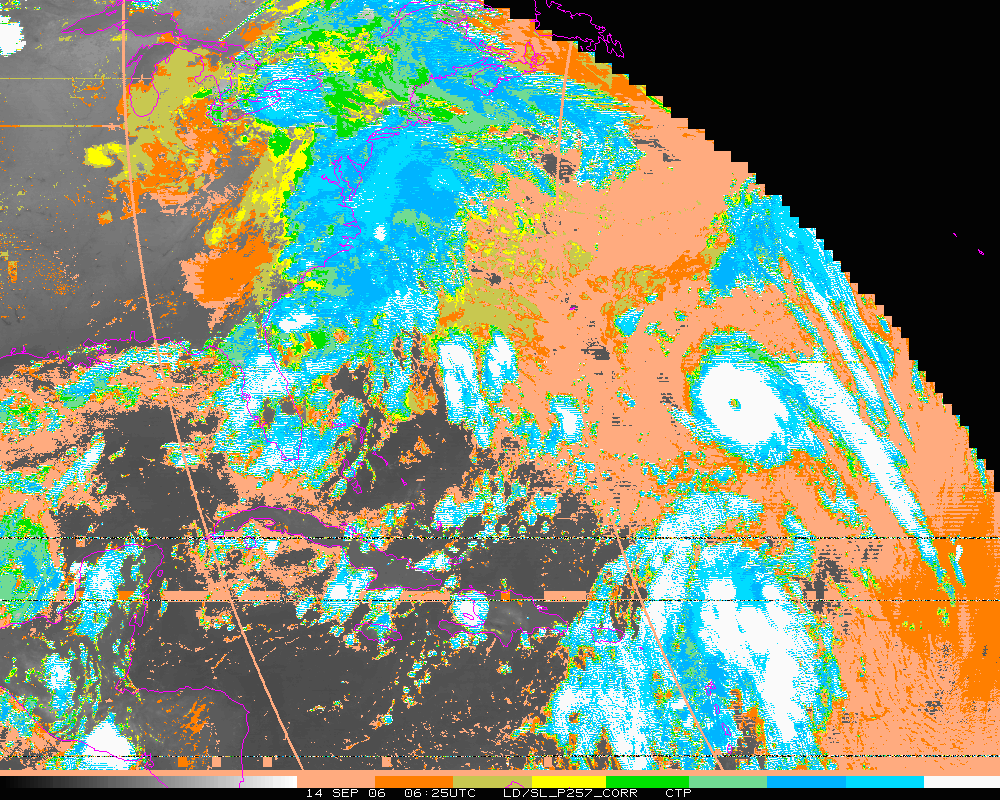 Cloud-top Pressure (color-range). Corrected
Clear	     Low cloud					High Cloud
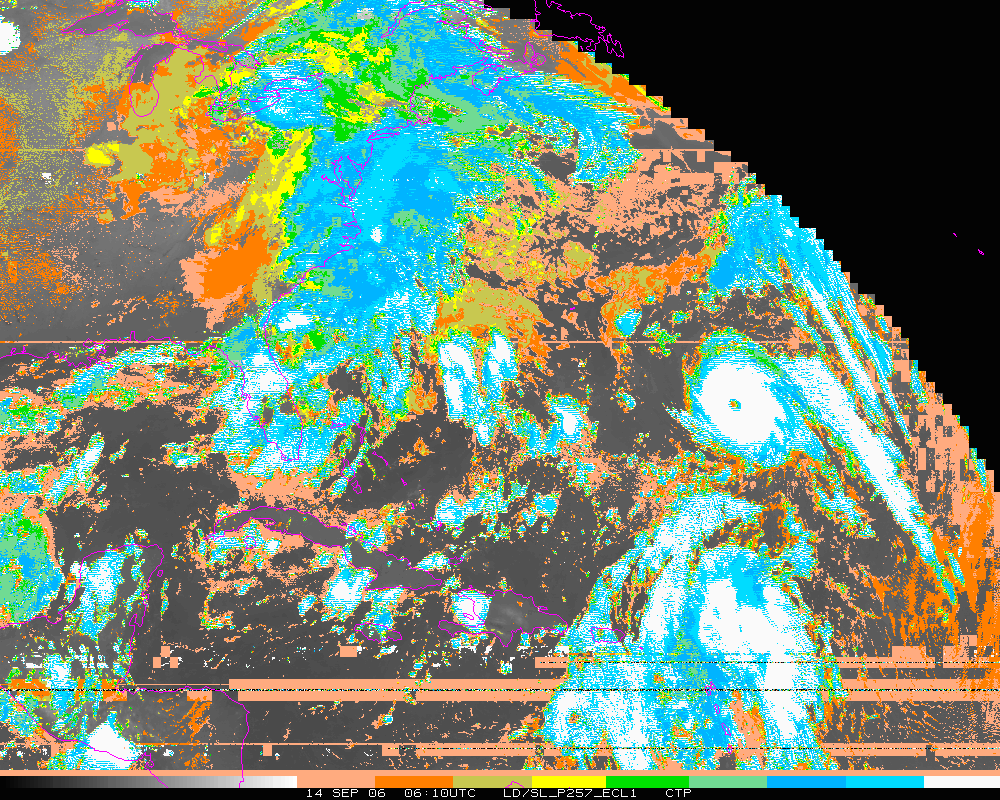 Cloud-top Pressure (color-range). Eclipse 1
Clear	     Low cloud					High Cloud
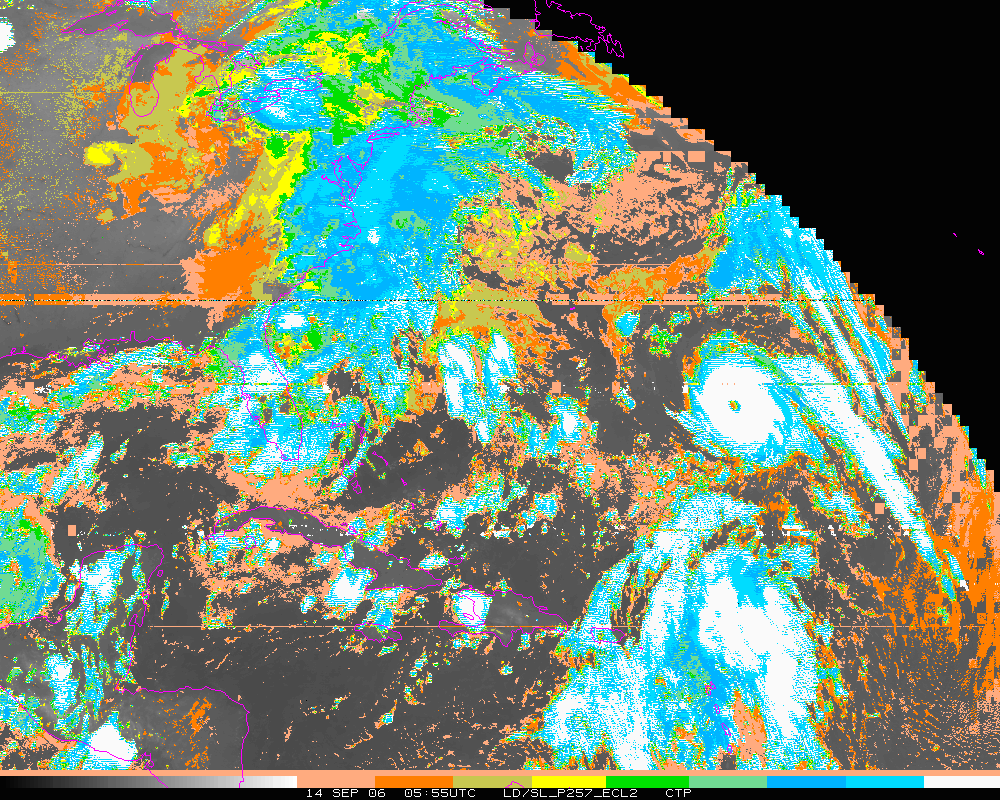 Cloud-top Pressure (color-range). Eclipse 2
Clear	     Low cloud					High Cloud
Stray Light AnalysisGOES-13 Imager
Tim Schmit
ASPB


Day 284
45
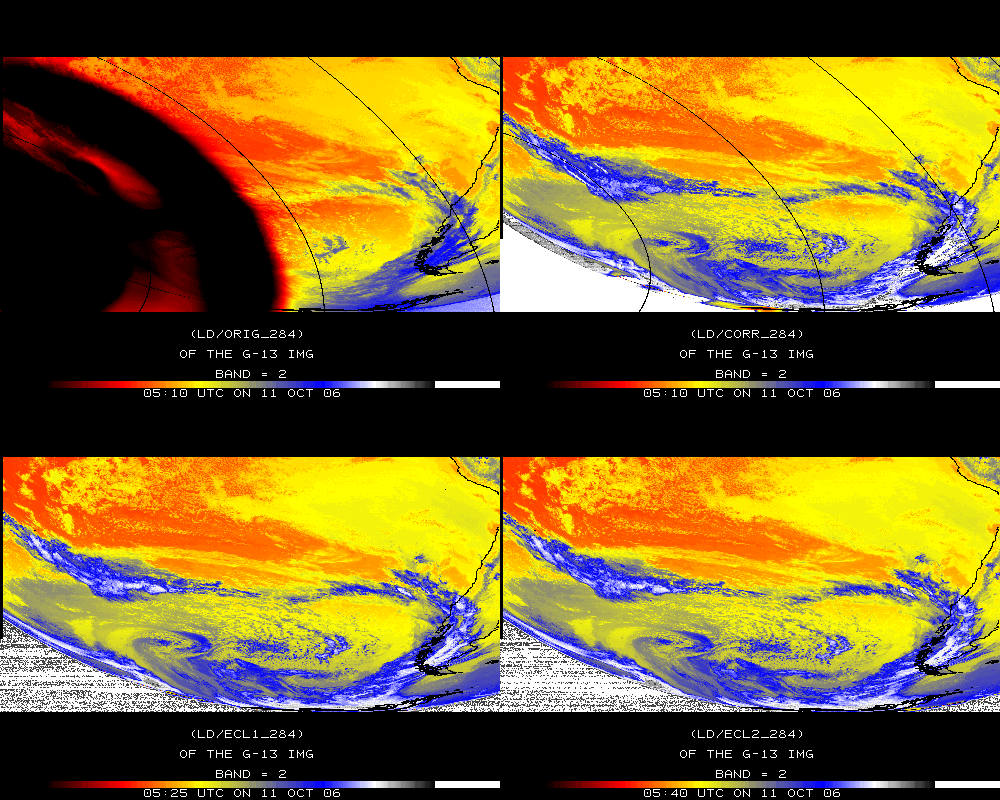 Band 2
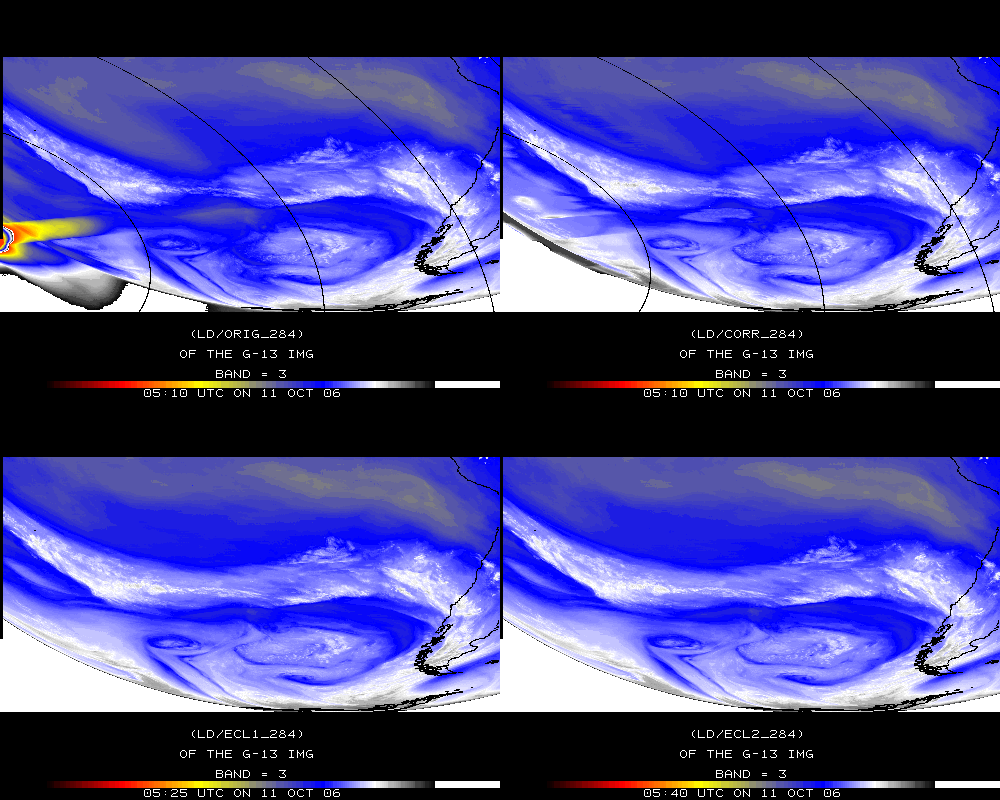 Band 3
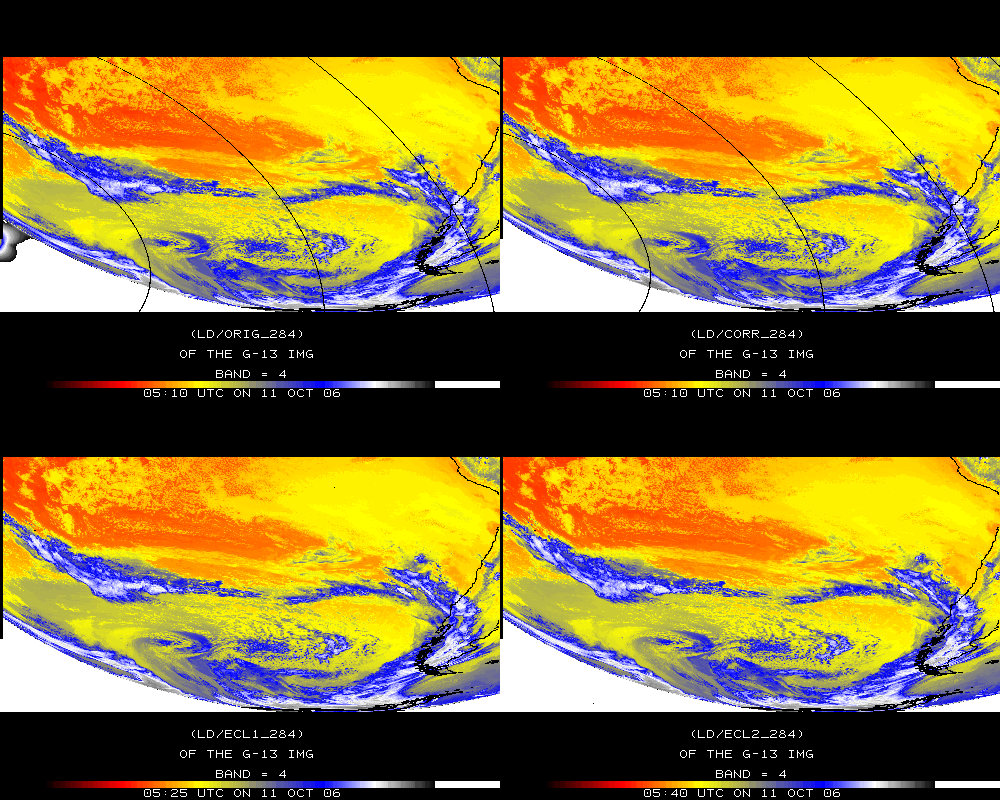 Band 4
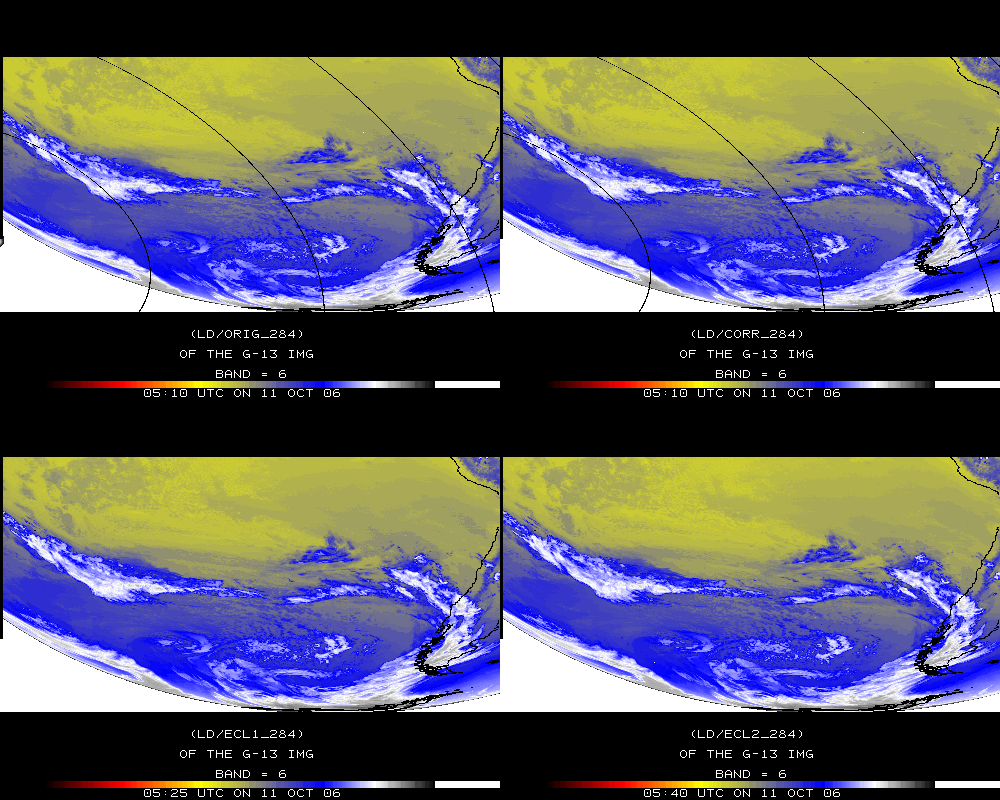 Band 6
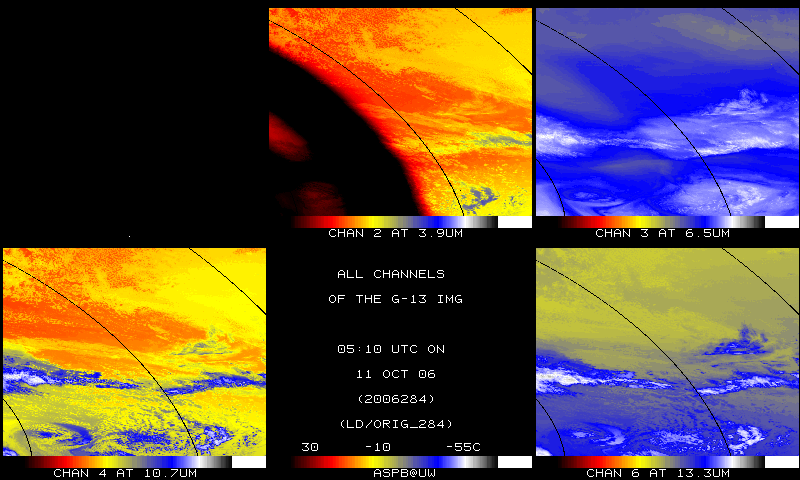 IR bands, Original – Day 284
50
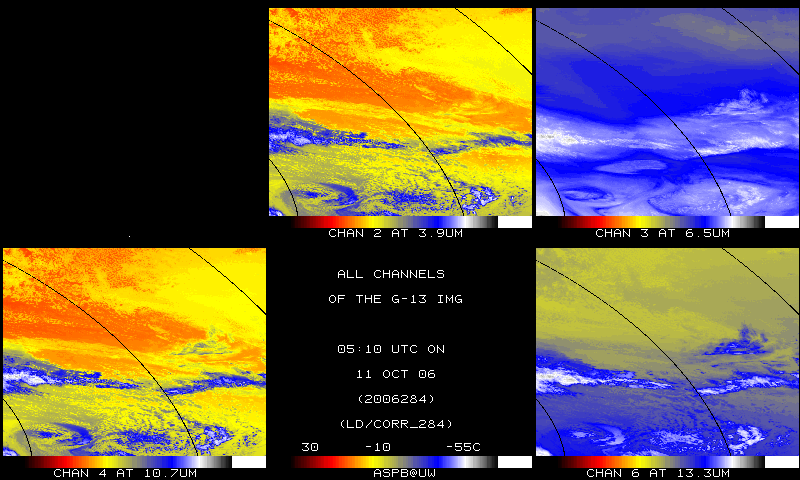 IR bands, Corrected – Day 284
51
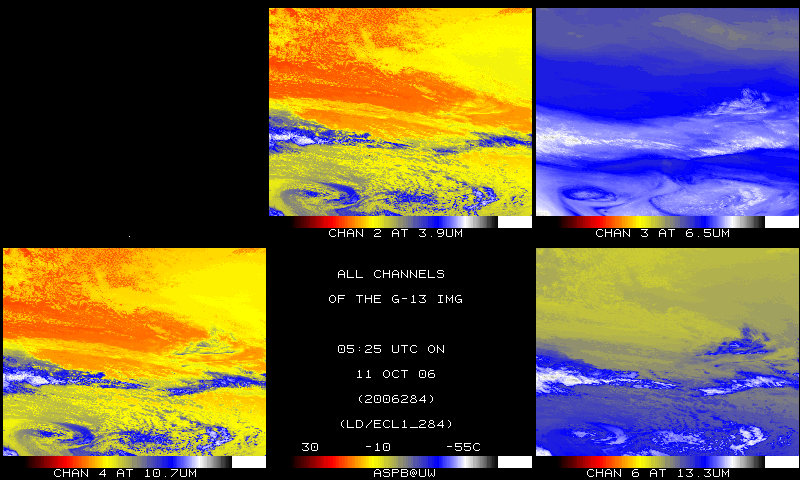 IR bands, 15-min later – Day 284
52